What should we use to start our lessons?
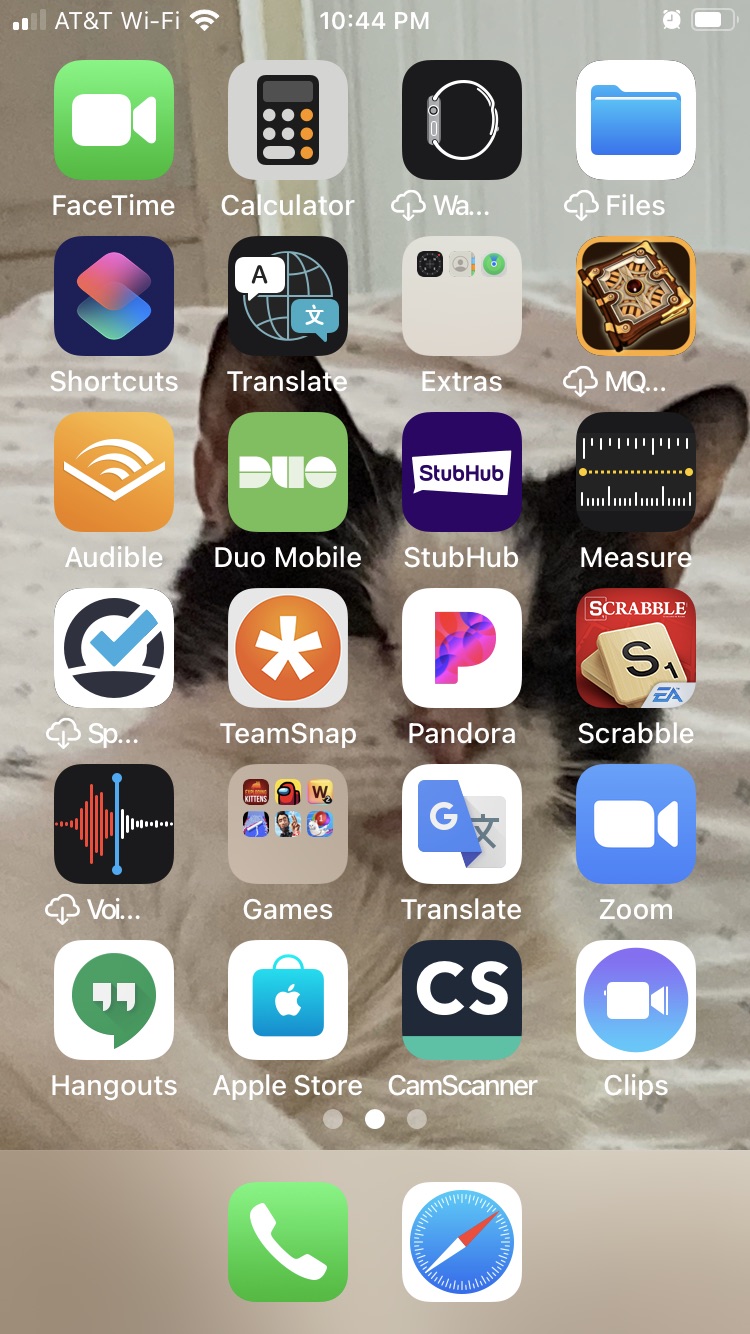 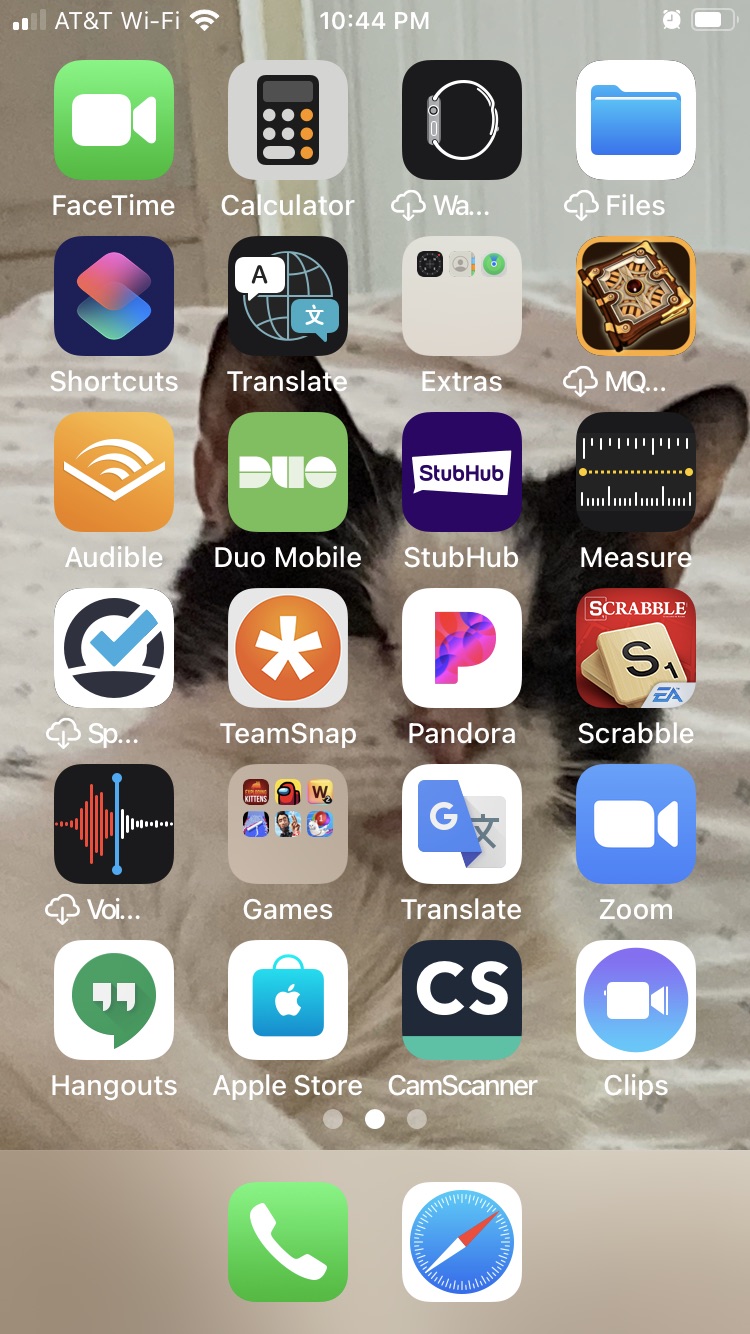 Zoom
Google Meet 
Skype
WhatsApp

Facetime
Google Duo
Phone
Texting 
Email
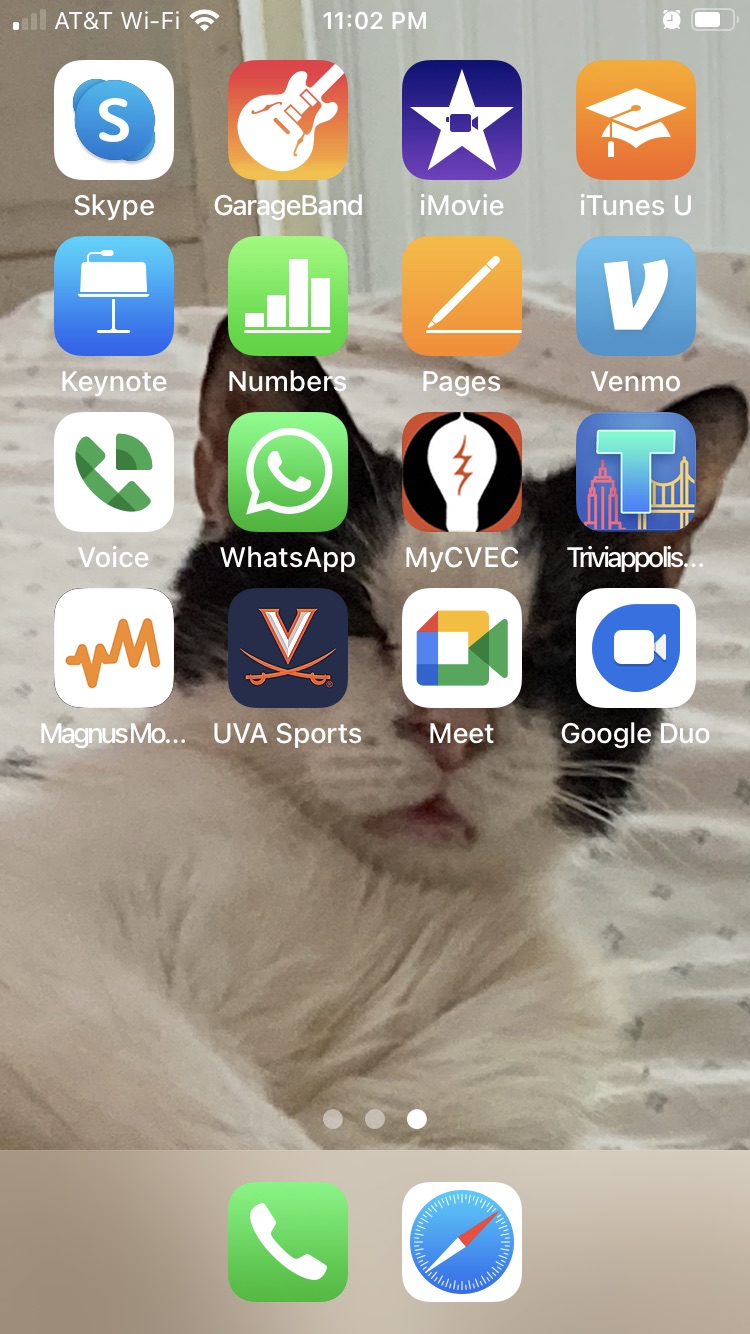 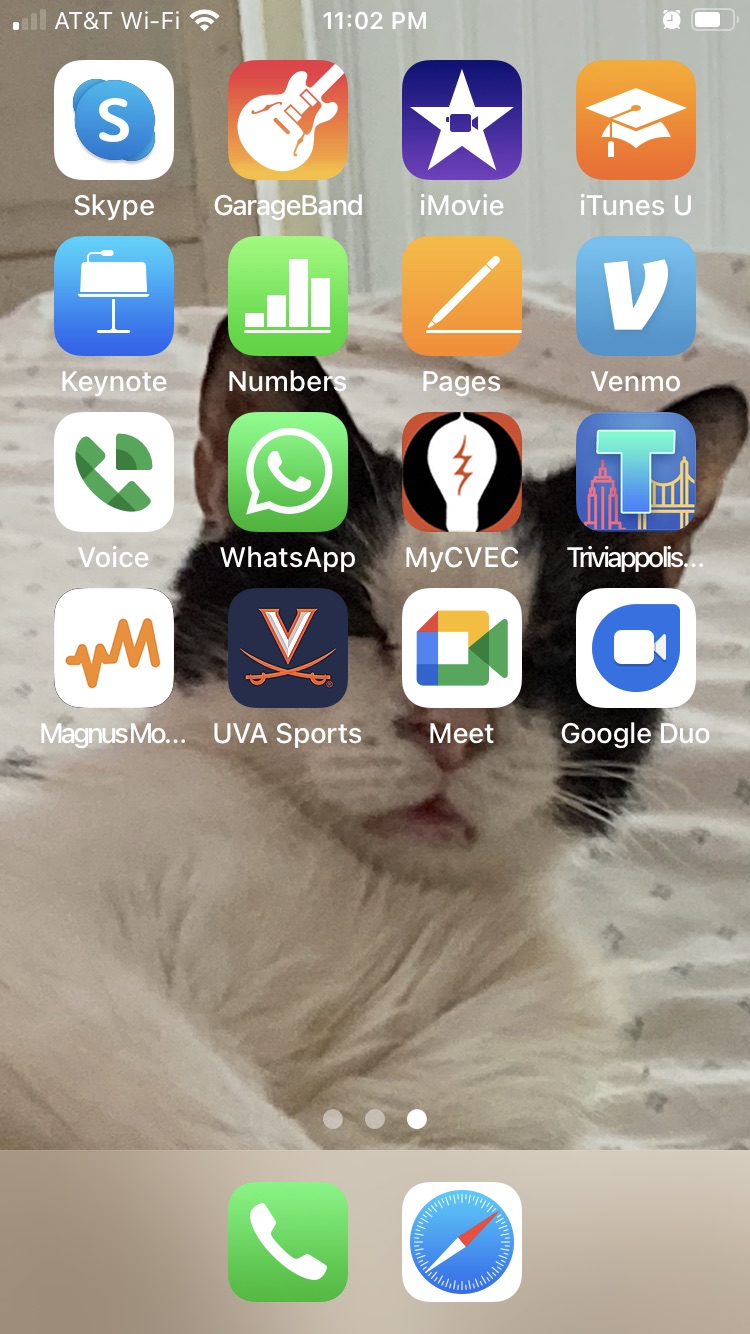 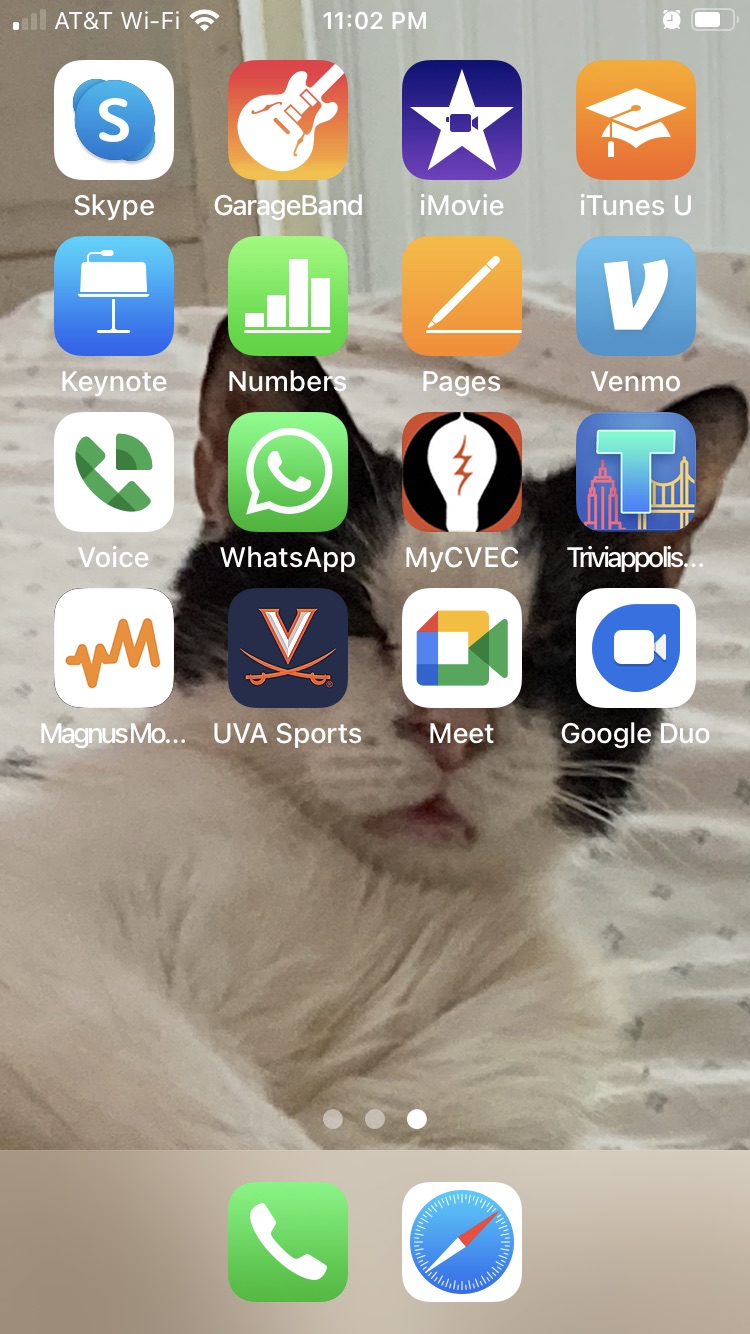 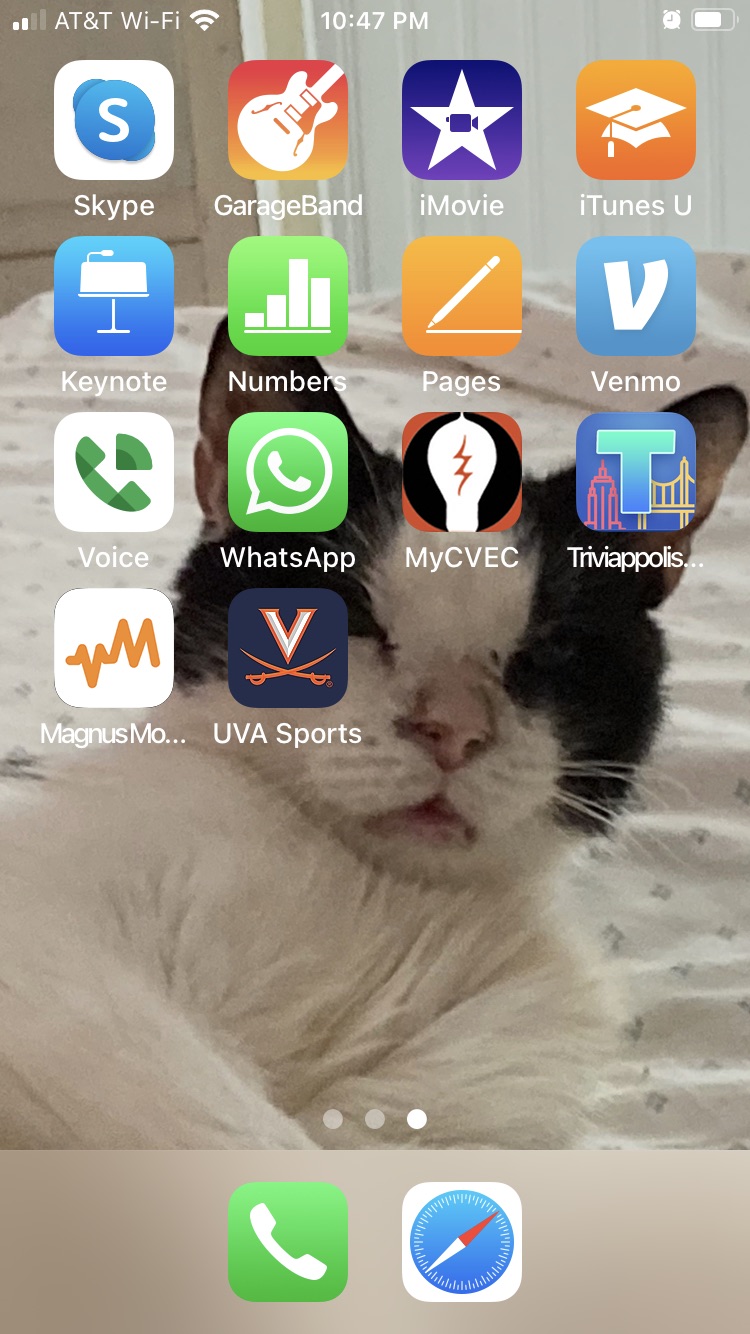 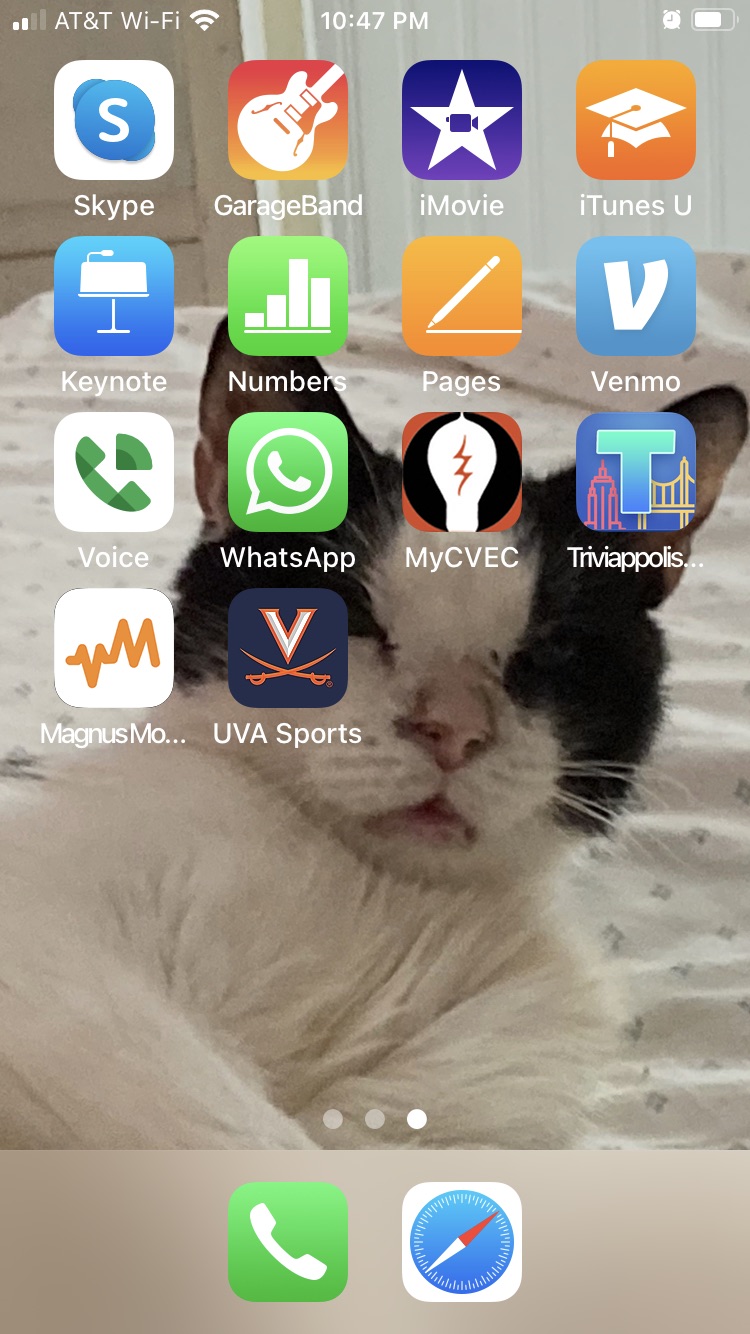 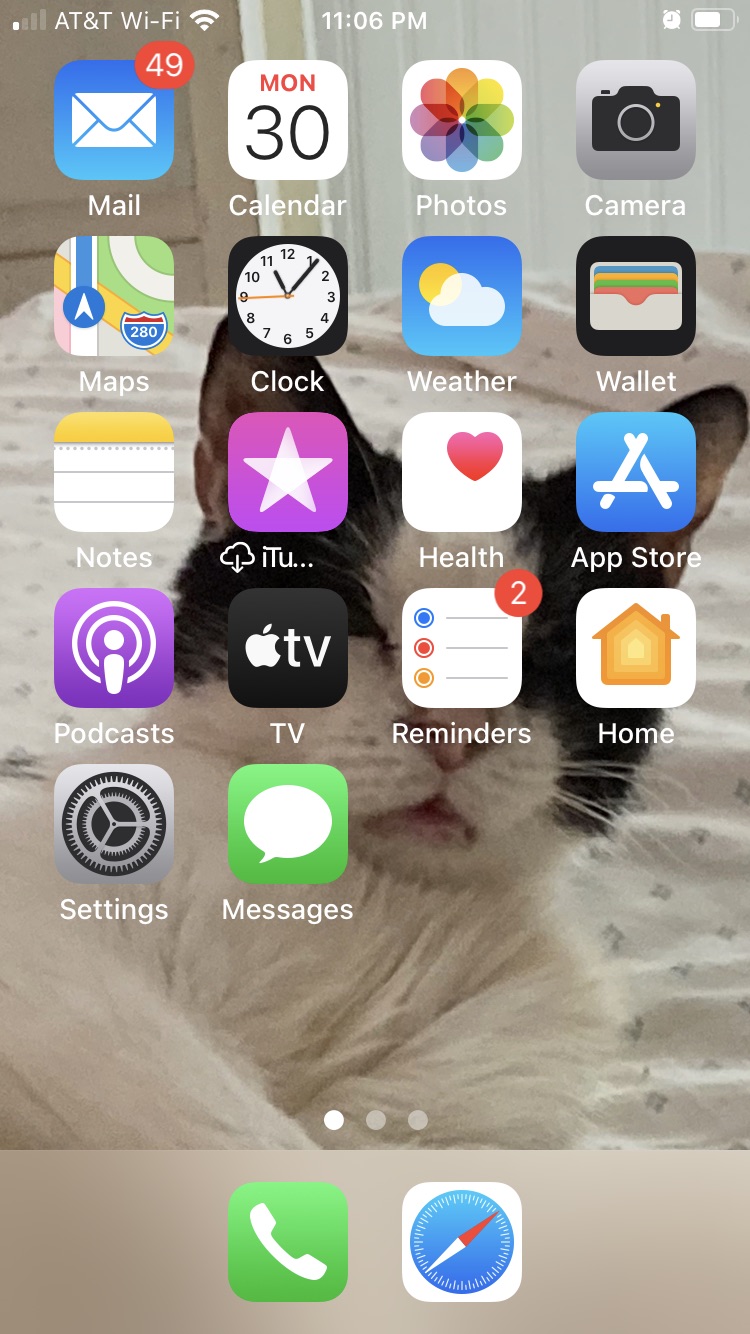 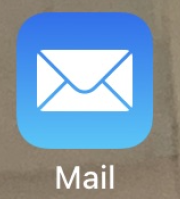